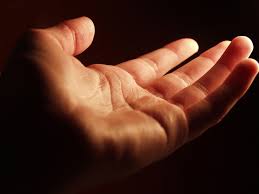 Generous Giving
A Theology of Generosity

Bishop Karen and Archdeacon Antony
Use the Chat
What Biblical text/story/event comes to mind when you think about generosity?
Eight themes of Generosity
1.	Gift
Your, Lord is the greatness, the power.
The glory, the splendour and the majesty;
For everything in heaven and on earth are yours
All things come from you,
And of your own do we give you.
Gift
In the beginning God gives us the gift of Creation – it started with God’s generosity
27 So God created humankind in his image, in the image of God he created them; male and female he created them.
28 God blessed them, and God said to them, ‘Be fruitful and multiply, and fill the earth and subdue it; and have dominion over the fish of the sea and over the birds of the air and over every living thing that moves upon the earth.’ 29 God said, ‘See, I have given you every plant yielding seed that is upon the face of all the earth, and every tree with seed in its fruit; you shall have them for food. 30 And to every beast of the earth, and to every bird of the air, and to everything that creeps on the earth, everything that has the breath of life, I have given every green plant for food.’ And it was so. 31 God saw everything that he had made, and indeed, it was very good.
Gift
Continued Old Testament theme of Gift
The Land as Gift
	You shall take possession of the land and settle in it, 	for I have given you the land to possess.  Numbers 33:53

Christ as Gift
	For a child has been born for us, a son given to us; authority rests upon his 	shoulders; and he is named Wonderful Counsellor, Mighty God, Everlasting 	Father, Prince of Peace.  Isaiah 9:6
Gift
Life as a Gift
	Do not work for the food that perishes, but for the food that endures for 	eternal life, which the Son of Man will give you. For it is on him that God 	the Father has set his seal.’  John 6: 27

Christ as Giver
	‘Ask, and it will be given to you; search, and you will find; knock, and the 	door will be opened for you.

The Gift of the Holy Spirit
	And I will ask the Father, and he will give you another Advocate, to be 	with you for ever.  John 14: 16

Word ‘I give you’ used 600+ times
2. Enough
Wise and gracious God
you spread a table before us;
nourish your people with the word of life and the bread of heaven.
Amen
The pattern of surplus….extra
Manna for today
For six days you shall gather it; but on the seventh day, which is a sabbath, there will be none.’  Exodus 16: 26

Principle of giving away when there is enough
When you have finished paying all the tithe of your produce in the third year (which is the year of the tithe), giving it to the Levites, the aliens, the orphans, and the widows, so that they may eat their fill within your towns, Deuteronomy 26:12
Enough
When you reap the harvest of your land, you shall not reap to the very edges of your field, or gather the gleanings of your harvest. 10 You shall not strip your vineyard bare, or gather the fallen grapes of your vineyard; you shall leave them for the poor and the alien: I am the Lord your God. Leviticus 19:9

You shall observe my statutes and faithfully keep my ordinances, so that you may live on the land securely. 19 The land will yield its fruit, and you will eat your fill and live on it securely. 20 Should you ask, ‘What shall we eat in the seventh year, if we may not sow or gather in our crop?’ 21 I will order my blessing for you in the sixth year, so that it will yield a crop for three years. 22 When you sow in the eighth year, you will be eating from the old crop; until the ninth year, when its produce comes in, you shall eat the old. 23 The land shall not be sold in perpetuity, for the land is mine; with me you are but aliens and tenants. 24 Throughout the land that you hold, you shall provide for the redemption of the land. Leviticus 25
3. Obedience
With this bread that we bring
we shall remember Jesus
With this wine that we bring
we shall remember Jesus
Bread for his body,
wine for his blood,
gifts from God to his table we bring
we shall remember Jesus
Obedience
Be careful to obey all these words that I command you today, so that it may go well with you and with your children after you for ever, because you will be doing what is good and right in the sight of the Lord your God. Deuteronomy 12:28

bringing there your burnt-offerings and your sacrifices, your tithes and your donations, your votive gifts, your freewill-offerings, and the firstlings of your herds and flocks.

The importance of ‘the tenth’ to be given away (Lev.27:30-32).

The celebration of the Passover
Obedience
The Great Commission
	19 Go therefore and make disciples of all nations, baptizing them in the name of the 	Father and of the Son and of the Holy Spirit, 20 and teaching them to obey everything 	that I have commanded you. And remember, I am with you always, to the end of the 	age.’ Matthew 28

Christ’s command ‘Blessed rather are those who hear the word of God and obey it!’   
	Luke 11: 28
The Rich Young Ruler
21 Jesus said to him, ‘If you wish to be perfect, go, sell your possessions, and give the money to the poor, and you will have treasure in heaven; then come, follow me.’ 22 When the young man heard this word, he went away grieving, for he had many possessions.
23 Then Jesus said to his disciples, ‘Truly I tell you, it will be hard for a rich person to enter the kingdom of heaven. 24 Again I tell you, it is easier for a camel to go through the eye of a needle than for someone who is rich to enter the kingdom of God.’
	Matthew 19

There was a rival to God in the rich young man’s heart. Jesus was probably the most directive of any pastoral encounter in his response.
4. Blessing
Blessed by God
by whose grace creation is renewed,
by whose love heaven is opened,
by whose mercy we offer our sacrifice of praise.
Blessed be God for ever
Story of Abraham and Sarah
He looked up and saw three men standing near him. When he saw them, he ran from the tent entrance to meet them, and bowed down to the ground. 3 He said, ‘My lord, if I find favour with you, do not pass by your servant. 4 Let a little water be brought, and wash your feet, and rest yourselves under the tree. 5 Let me bring a little bread, that you may refresh yourselves, and after that you may pass on—since you have come to your servant.’ So they said, ‘Do as you have said.’ 6 And Abraham hastened into the tent to Sarah, and said, ‘Make ready quickly three measures[c] of choice flour, knead it, and make cakes.’ 7 Abraham ran to the herd, and took a calf, tender and good, and gave it to the servant, who hastened to prepare it. 8 Then he took curds and milk and the calf that he had prepared, and set it before them; and he stood by them under the tree while they ate.  
Genesis 18
Blessing
Then the righteous will answer him, “Lord, when was it that we saw you hungry and gave you food, or thirsty and gave you something to drink? 38 And when was it that we saw you a stranger and welcomed you, or naked and gave you clothing? 39 And when was it that we saw you sick or in prison and visited you?” 40 And the king will answer them, “Truly I tell you, just as you did it to one of the least of these who are members of my family, you did it to me.”  Matthew 25:37

In all this I have given you an example that by such work we must support the weak, remembering the words of the Lord Jesus, for he himself said, “It is more blessed to give than to receive.”’ Acts 20:35
Blessing
Awe came upon everyone, because many wonders and signs were being done by the apostles. 44 All who believed were together and had all things in common; 45 they would sell their possessions and goods and distribute the proceeds[j] to all, as any had need. 46 Day by day, as they spent much time together in the temple, they broke bread at home and ate their food with glad and generous[l] hearts, 47 praising God and having the goodwill of all the people. And day by day the Lord added to their number those who were being saved.  Acts 2
Blessing
There was a Levite, a native of Cyprus, Joseph, to whom the apostles gave the name Barnabas (which means “son of encouragement”). 37 He sold a field that belonged to him, then brought the money, and laid it at the apostles’ feet.  Acts 4

The experience of God’s blessing leads us to want to respond by blessing others.
5. Abundance
Pour upon the poverty of our love,
And the weakness of our praise,
The transforming fire of your presence
Amen
Abundance
The Miracles of Jesus
Now standing there were six stone water-jars for the Jewish rites of purification, each holding twenty or thirty gallons. 7 Jesus said to them, ‘Fill the jars with water.’ And they filled them up to the brim. 8 He said to them, ‘Now draw some out, and take it to the chief steward.’ So they took it. 9 When the steward tasted the water that had become wine, John 2: 6
3 He got into one of the boats, the one belonging to Simon, and asked him to put out a little way from the shore. Then he sat down and taught the crowds from the boat. 4 When he had finished speaking, he said to Simon, “Put out into the deep water and let down your nets for a catch.” 5 Simon answered, “Master, we have worked all night long but have caught nothing. Yet if you say so, I will let down the nets.” 6 When they had done this, they caught so many fish that their nets were beginning to break. Luke 5.
Abundance
And taking the five loaves and the two fish, he looked up to heaven, and blessed and broke them, and gave them to the disciples to set before the crowd. 17 And all ate and were filled. What was left over was gathered up, twelve baskets of broken pieces.  Luke 9

Forgive, and you will be forgiven; 38 give, and it will be given to you. A good measure, pressed down, shaken together, running over, will be put into your lap; for the measure you give will be the measure you get back.’  Luke 6
6. Gratitude
God of life, saviour of the poor,
receive with this money
gratitude for your goodness,
penitence for our pride
and dedication to your service
in Jesus Christ our Lord
Amen
Gratitude
The Collection for the Christians in Jerusalem  (2 Corinthians 9)

he point is this: the one who sows sparingly will also reap sparingly, and the one who sows bountifully will also reap bountifully. 7 Each of you must give as you have made up your mind, not reluctantly or under compulsion, for God loves a cheerful giver. 8 And God is able to provide you with every blessing in abundance, so that by always having enough of everything, you may share abundantly in every good work. 9 As it is written,
‘He scatters abroad, he gives to the poor;    his righteousness endures for ever.’
0 He who supplies seed to the sower and bread for food will supply and multiply your seed for sowing and increase the harvest of your righteousness. 11 You will be enriched in every way for your great generosity, which will produce thanksgiving to God through us; 12 for the rendering of this ministry not only supplies the needs of the saints but also overflows with many thanksgivings to God. 13 Through the testing of this ministry you glorify God by your obedience to the confession of the gospel of Christ and by the generosity of your sharing with them and with all others, 14 while they long for you and pray for you because of the surpassing grace of God that he has given you. 15 Thanks be to God for his indescribable gift!
Gratitude
The Parable of the Talents  (Matthew 25)

And the one with the two talents also came forward, saying, “Master, you handed over to me two talents; see, I have made two more talents.” 23 His master said to him, “Well done, good and trustworthy slave; you have been trustworthy in a few things, I will put you in charge of many things; enter into the joy of your master.” 24 Then the one who had received the one talent also came forward, saying, “Master, I knew that you were a harsh man, reaping where you did not sow, and gathering where you did not scatter seed; 25 so I was afraid, and I went and hid your talent in the ground. Here you have what is yours.” 26 But his master replied, “You wicked and lazy slave!
Gratitude
The three major festivals in Judaism were harvest festivals so whilst celebrating significant events in the life of the nation (such as the Exodus) they did so in the context of acts of thanksgiving to God for his current provision:

Passover – the Barley Harvest
Weeks – the Wheat Harvest
Tabernacles – the Fruit Harvest (olives and grapes)

They were times to offer the first fruits of these harvests to God (2Chron. 31:5).
7.	Justice
Blessed be God,
who feeds the hungry,
who raises the poor,
who fills our praise.
Blessed be God for ever
Justice
If you lend money to my people, to the poor among you, you shall not deal with them as a creditor; you shall not exact interest from them. Exodus 22: 25

17 For the Lord your God is God of gods and Lord of lords, the great God, mighty and awesome, who is not partial and takes no bribe, 18 who executes justice for the orphan and the widow, and who loves the strangers, providing them with food and clothing. 19 You shall also love the stranger, for you were strangers in the land of Egypt. Deuteronomy 10
Justice
Zacchaeus stood there and said to the Lord, ‘Look, half of my possessions, Lord, I will give to the poor; and if I have defrauded anyone of anything, I will pay back four times as much.’  Luke 19:8

He has told you, O mortal, what is good;    and what does the Lord require of youbut to do justice, and to love kindness,    and to walk humbly with your God? Micah 6:8
8. Sacrifice
Generous God, creator, redeemer, sustainer
at your table we present this money,
symbol of the work you have given us to do;
use it, use us,
in the service of your world
to the glory of your name.
Amen
Sacrifice
The Widow’s Mite  (Mark 12)
41 He sat down opposite the treasury, and watched the crowd putting money into the treasury. Many rich people put in large sums. 42 A poor widow came and put in two small copper coins, which are worth a penny. 43 Then he called his disciples and said to them, ‘Truly I tell you, this poor widow has put in more than all those who are contributing to the treasury. 44 For all of them have contributed out of their abundance; but she out of her poverty has put in everything she had, all she had to live on.’
Sacrifice
Christ and the Eucharist

Then he took a loaf of bread, and when he had given thanks, he broke it and gave it to them, saying, ‘This is my body, which is given for you. Do this in remembrance of me.’ 20 And he did the same with the cup after supper, saying, ‘This cup that is poured out for you is the new covenant in my blood. Luke 22
Sacrifice
Taking, blessing, breaking and sharing – the transformative act of generosity

So he went in to stay with them. 30 When he was at the table with them, he took bread, blessed and broke it, and gave it to them. 31 Then their eyes were opened, and they recognized him;  Luke 24
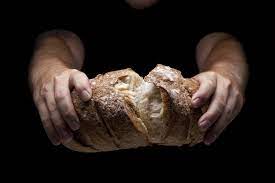 Eight themes of Generosity
Questions
What does ‘enough’ mean where you are ?    
What would it look like to give of our abundance?
Thinking of our finances, what do we need to take, bless, break and share?
How does your church bank account reflect Biblical principles?
Is there anything you need to challenge?
I am no longer my own but yours.Put me to what you will,rank me with whom you will;put me to doing,put me to suffering;let me be employed for you,or laid aside for you,exalted for you,or brought low for you;let me be full,let me be empty,let me have all things,let me have nothing:I freely and wholeheartedly yield all thingsto your pleasure and disposal.And now, glorious and blessed God,Father, Son and Holy Spirit,you are mine and I am yours. So be it.And the covenant now made on earth, let it be ratified in heaven.'
The Methodist Covenant Prayer